ترمینال اراک
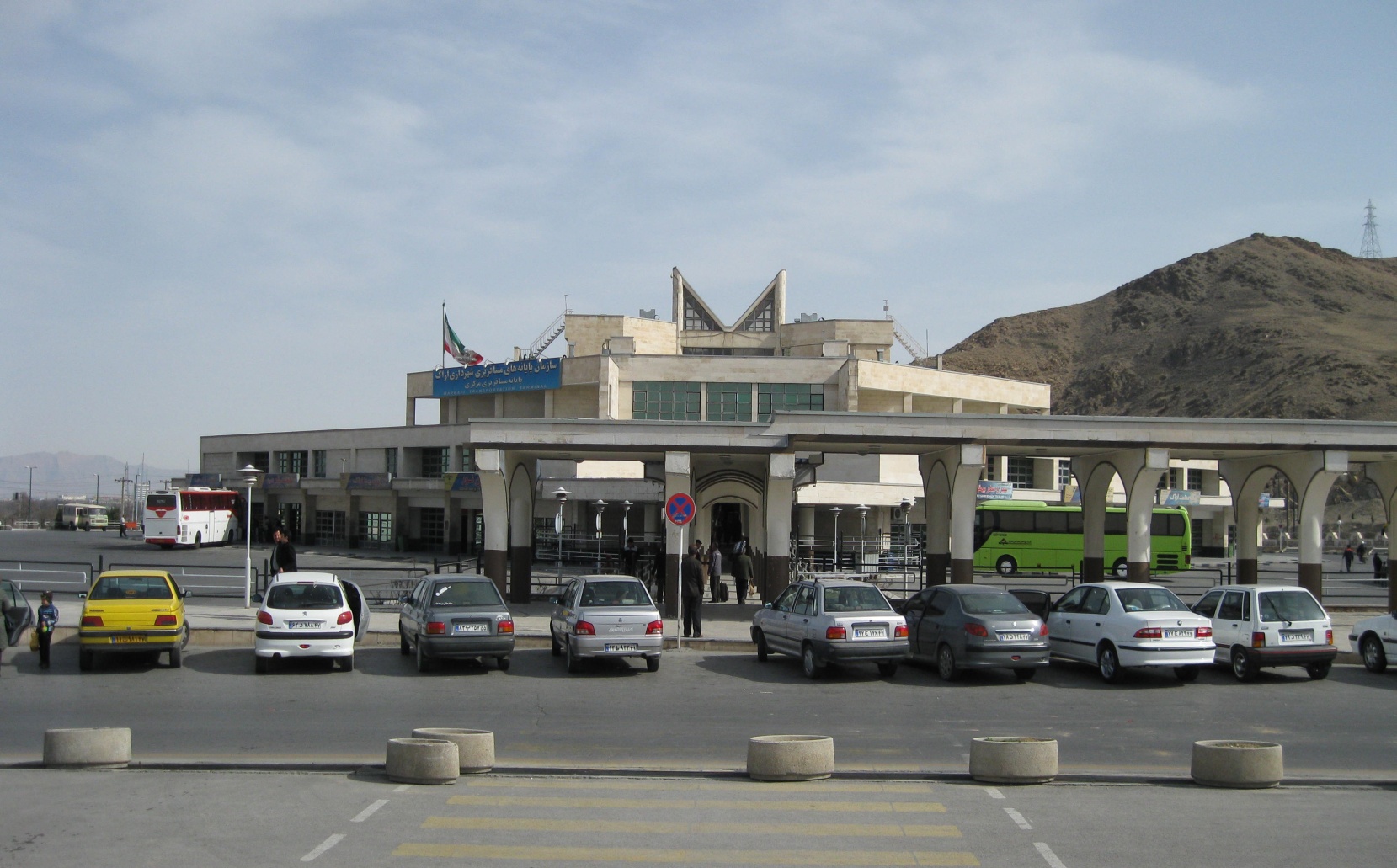 کارفرما : شهرداری اراک
مجری : شرکت مهندسی پرتو ریسمان
تاریخ افتتاح : 83/5/25
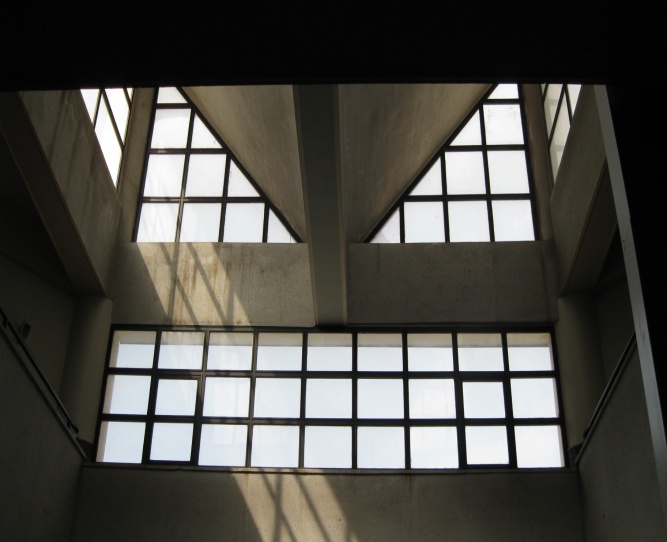 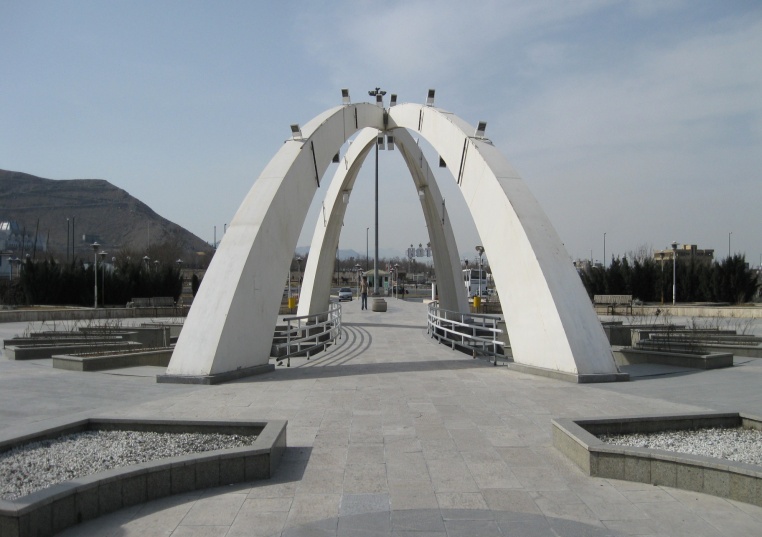 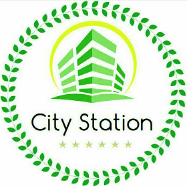 بررسی قرار گیری در شهر
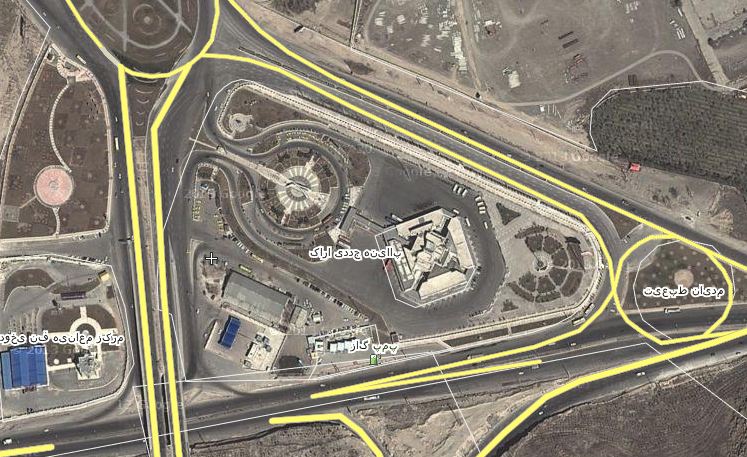 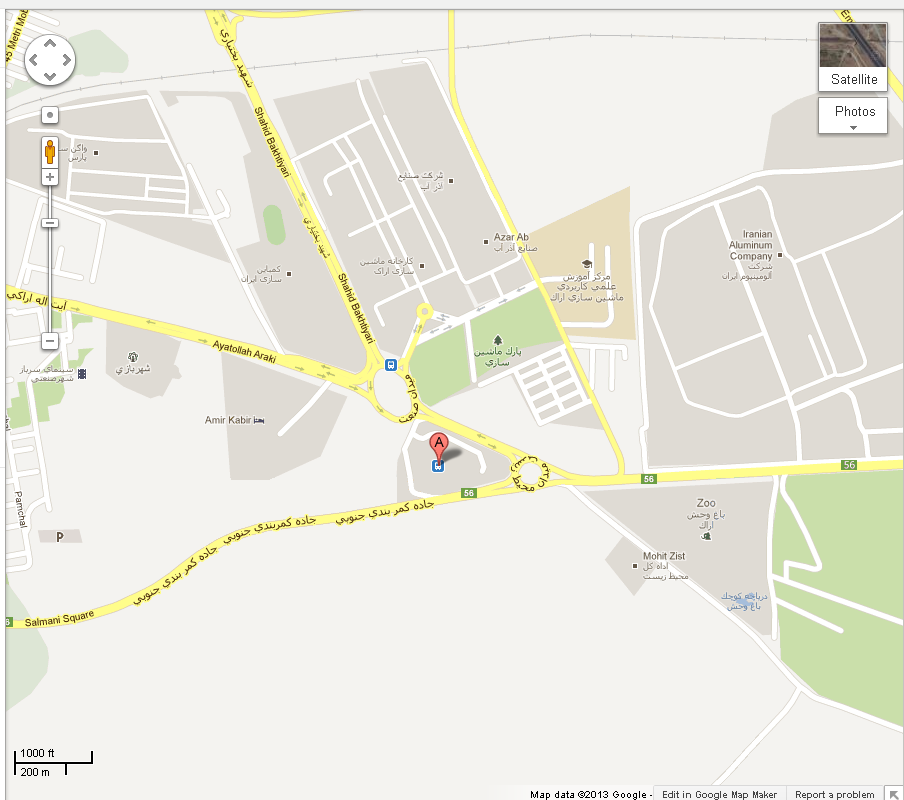 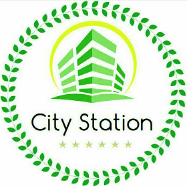 دسترسی به ترمینال
اتوبوس شهری
تاکسی و سواری
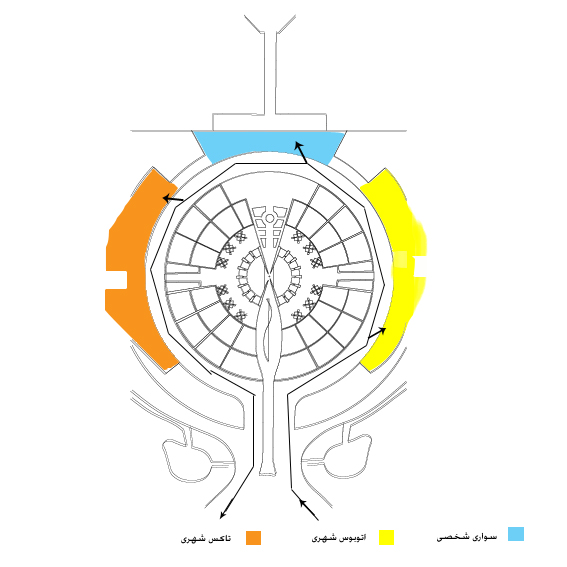 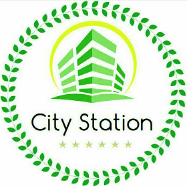 Telegram.me/citystand
حمل و نقل برون شهری
اتوبوس و مینی بوس
تاکسی و سواری
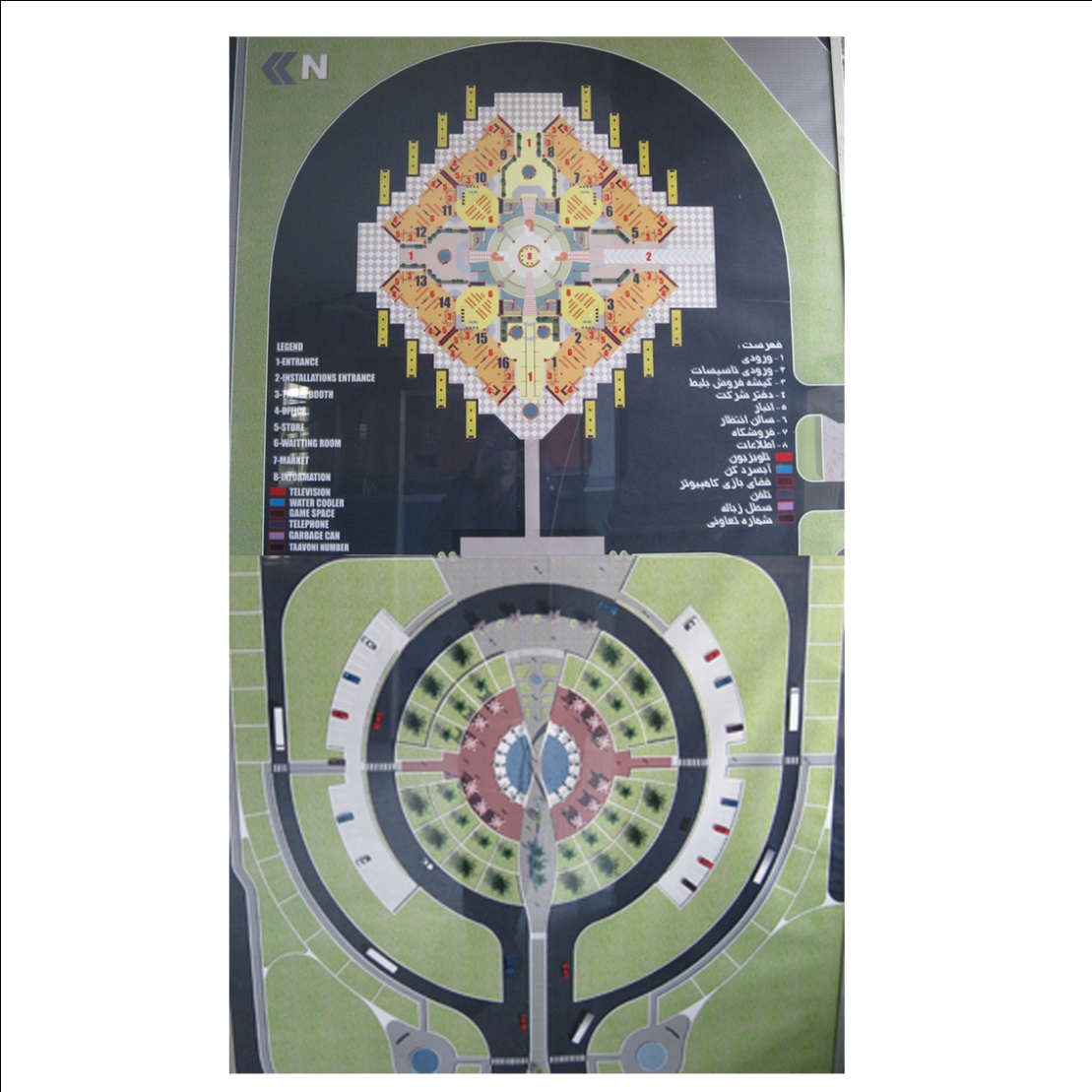 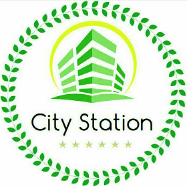 حوضه بندی درون ترمینال
تعاونی
انبار
خدمات 
حراست و نیروهای امنیتی
مدریت و بخش اداری
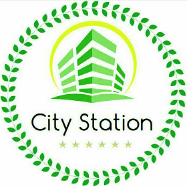 تعاونی ها و انبار
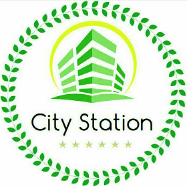 Telegram.me/citystand
خدمات
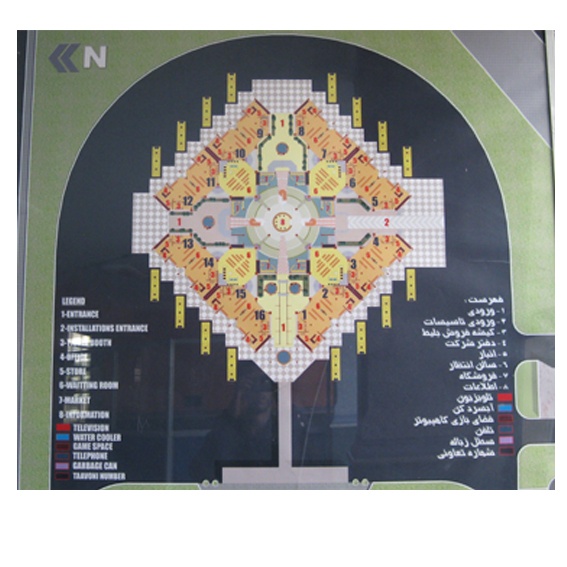 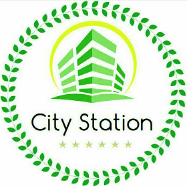 Telegram.me/citystand
حراست
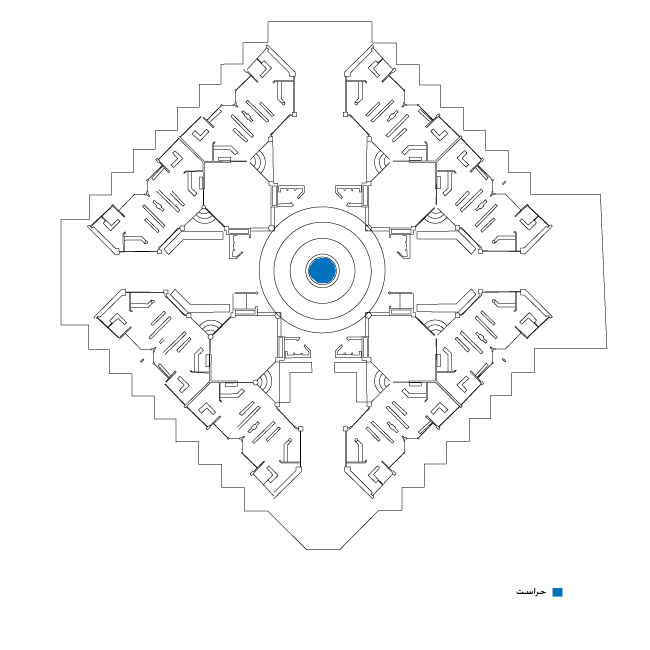 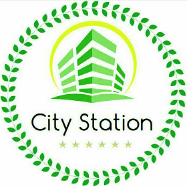 Telegram.me/citystand
فضای اداری
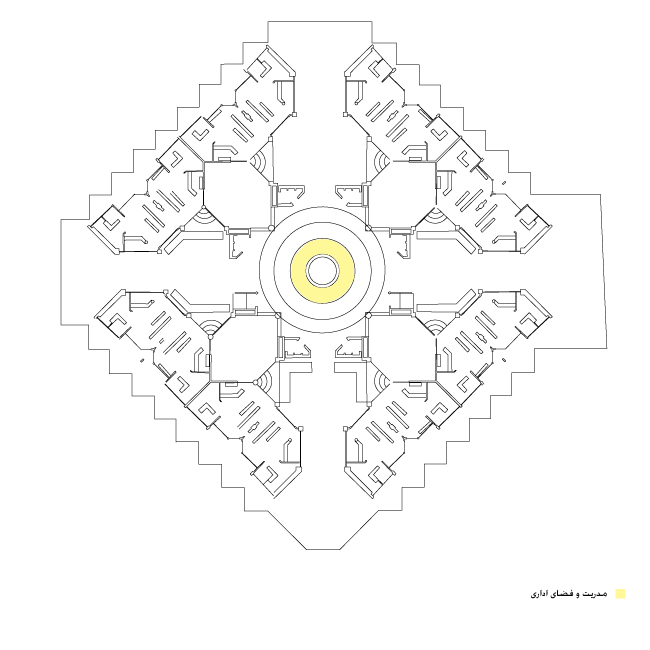 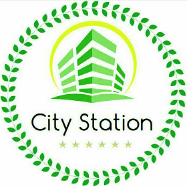 Telegram.me/citystand
بررسی مشکلات از دید مصاحبه شوندگان
رانندگان اتوبوس : نبود مسیر صحیح برای ورود به 
ترمینال به دلیل قواعد غلط شهرداری برای نزدیک بودن
به مسیرهای تاکسی های درون شهری.
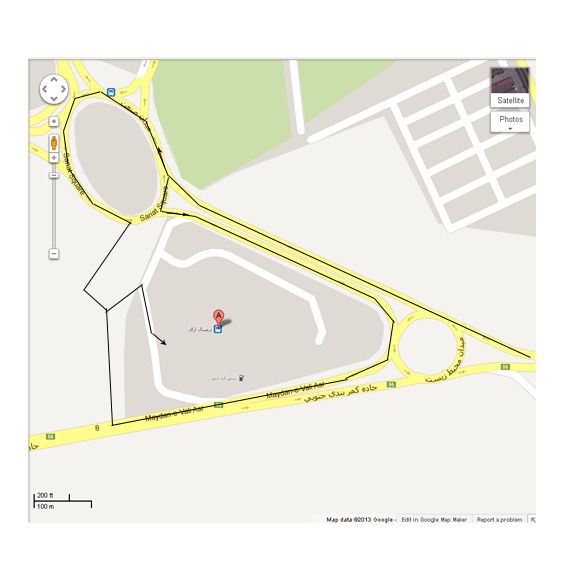 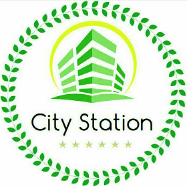 Telegram.me/citystand
رانندگان تاکسی : درگیری رانندگان اتوبوس و تاکسی 
به جهت جدا نشدن فضای سوار شدن مسافران.
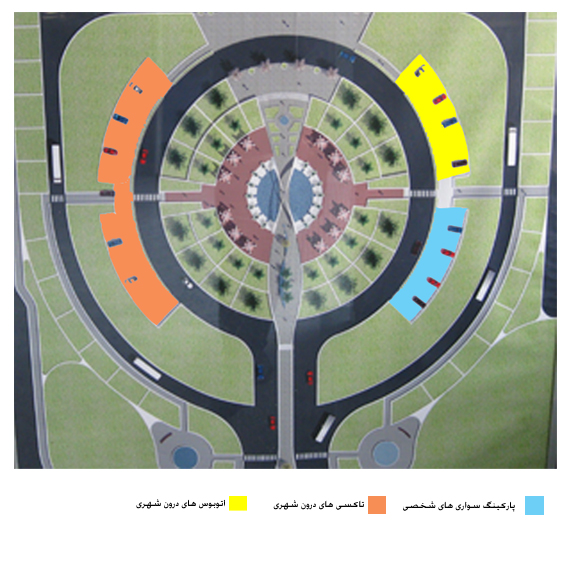 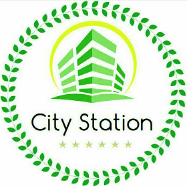